Run Time Assurance for  Resilient Autonomy
Kerianne Hobbs

Research Aerospace Engineer
Autonomous Controls Branch
Air Force Research Laboratory
Are we taking 1930 V&V into 2030?
Proportional-Integral-Derivative (PID) Controllers
(Linear, Time Invariant (LTI) Controller Design)
Intelligent Control
Optimal Control
Robust Control
Adaptive Control
2020
1920
1930
1940
1950
1960
1970
1980
1990
2000
2010
Lyapunov functions for Adaptive Control
Run Time Assurance for Adaptive Control
Introduction of gain and phase margins
MIL-HDBK-516C Airworthiness Certification Criteria
Controller should demonstrate gain margin of 6dB and phase margin of 45 degrees.
Applies to linear, time invariant system frequency response
[Speaker Notes: Widely used example is PID controllers, developed in the 1920s for automatic steering of ships


Adaptive control first developed in 1950s

Run time assurance example is auto gcas]
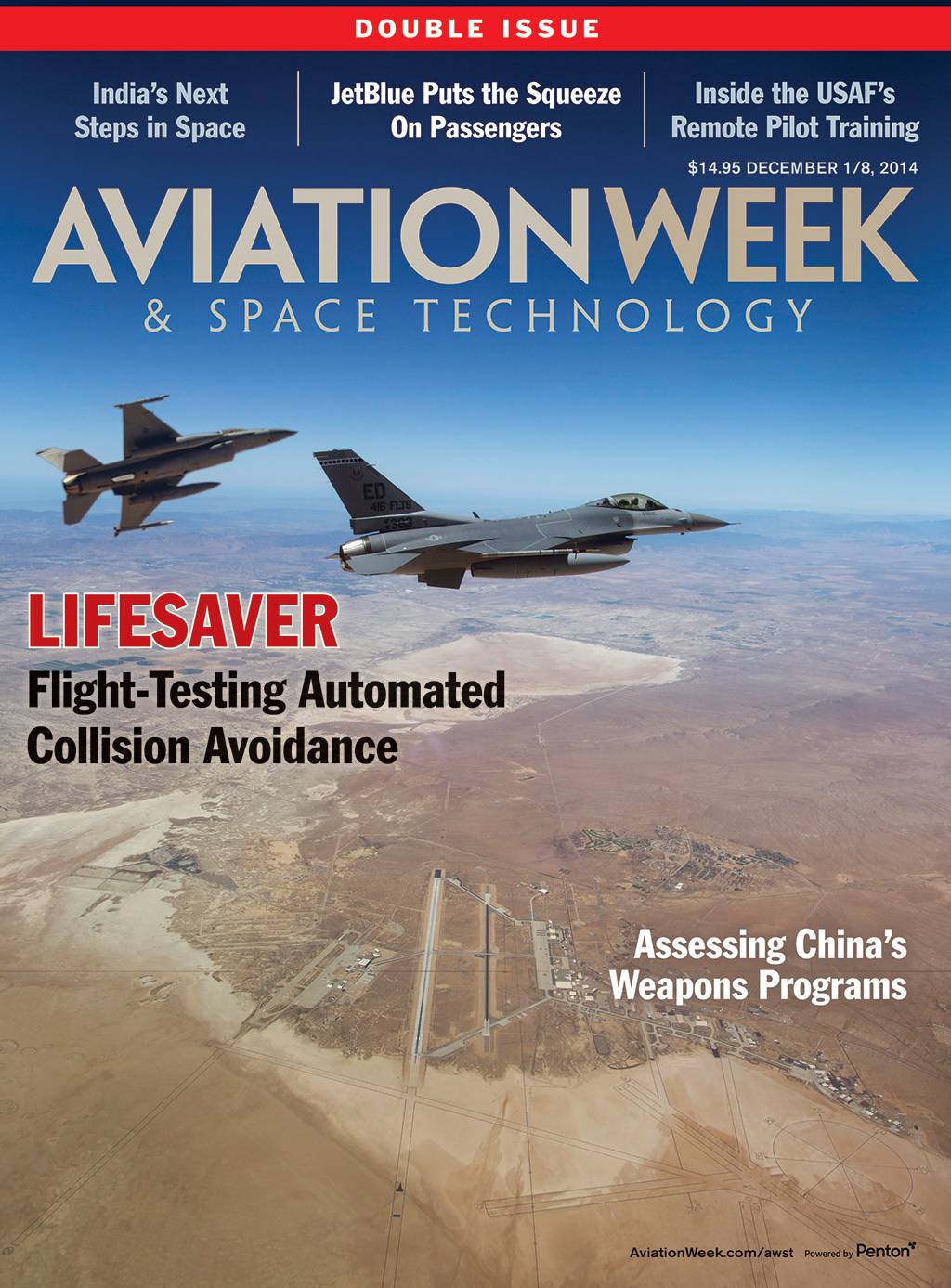 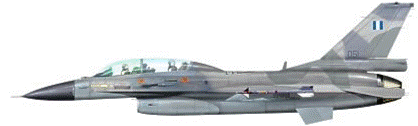 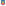 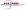 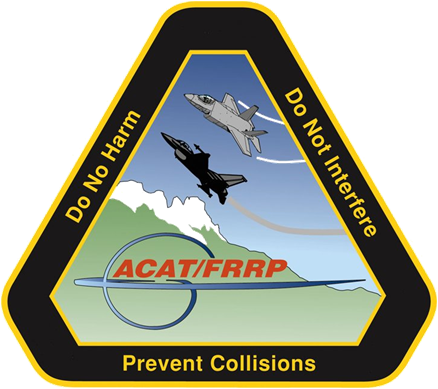 Roll to wings level and 5g pull maneuver
Pilot Selected Safety Buffers
Digital Terrain Profile
x
[Speaker Notes: These criteria were so important that they ended up on the program patch]
A key enabler of resilient autonomy is the development of a run time assurance (RTA) framework.
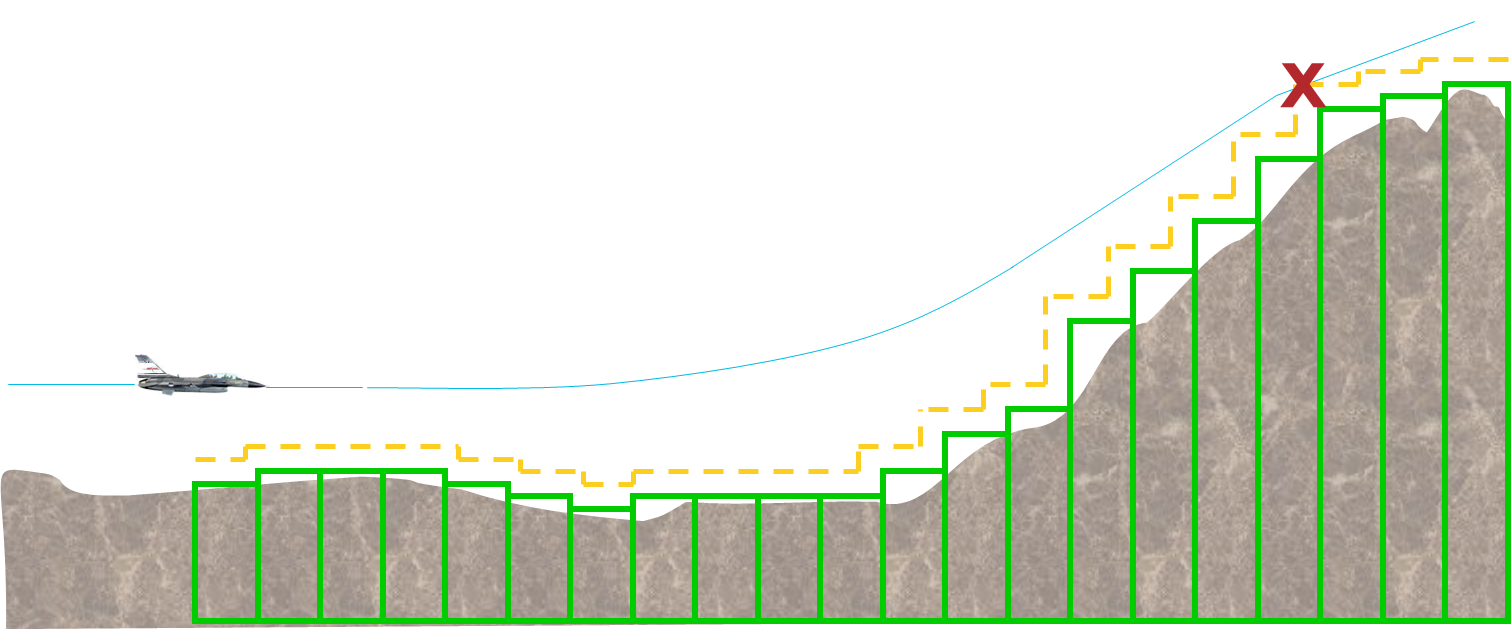 Watches for unsafe states (e.g. imminent collision, excessive control input)
Decision Logic and Switch
Safety Controller
00010101011101010101010101010101010101010101111101101001010101001111110100101100101010010010101001010010101010101001010100101010101001001010101010010100000000001111111010100101010101010101010100000011111111000000001010101100100110000111101001010001010010111110100101010111000001110010110100100101010010001000101001010101001010010100101001010
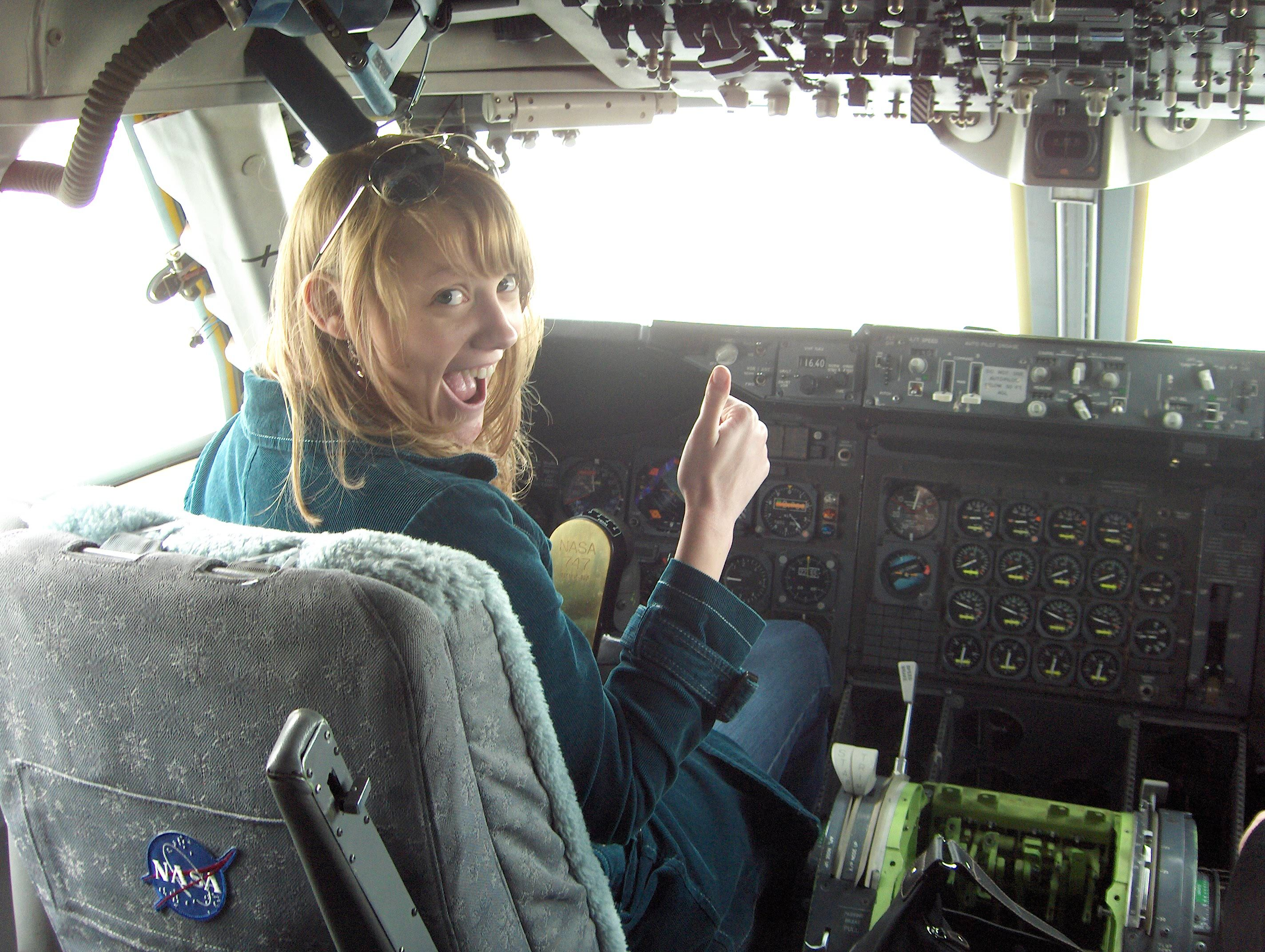 Plant
“Autonomy”
Complex Controller
Switches from nominal “autonomy controller” to “safety controller”
DISTRIBUTION A. Approved for public release; distribution is unlimited. Case Number: 88ABW-2019-4388
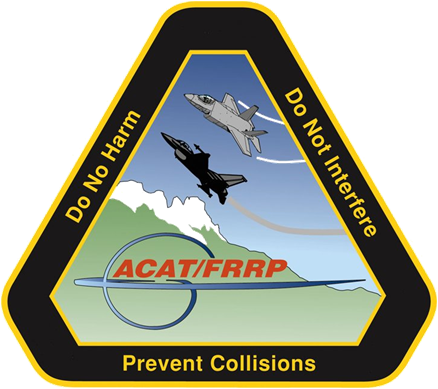 [Speaker Notes: These criteria were so important that they ended up on the program patch]
This architecture must:
Monitor system for faults 
(failures due to design or component malfunctions that make it unsafe to calculate and/or engage automatic maneuvers)
Monitor system for interlock conditions
(conditions where is safe to calculate, but unsafe to engage a maneuver – for instance when docked/connected to another system)
Monitor system for boundary violations
Interact with human operator
Enable automatic / autonomous maneuvers when appropriate
Do No 
Harm
Do Not Interfere
Human supervisor (on-the-loop)
Automatically Maneuver
Decision Logic and Switch
Safety Controller
Plant
Complex Controller
DISTRIBUTION A. Approved for public release; distribution is unlimited. Case Number: 88ABW-2019-4388
Common Architecture Framework
Human Supervisor
Autonomous Run Time Assurance Architecture
Decision Logic and Switch
Monitors
Controllers
Failure Monitor
Decision Logic
Safety Controller
Complex Controller
Interlock Monitor
Plant
Plant
Complex Controller
Boundary Monitor
Safety Controller
Components not included in traditional simplex architecture for run time assurance
Common Architecture Framework
Human Supervisor
Autonomous Run Time Assurance Architecture
Monitors
Controllers
Failure Monitor
Decision Logic
Complex Controller
Interlock Monitor
Plant
Boundary Monitor
Safety Controller
Components not included in traditional simplex architecture for run time assurance
Formal Design Specifications and Requirements Analysis
Specification and Analysis of Requirements (SpeAR)
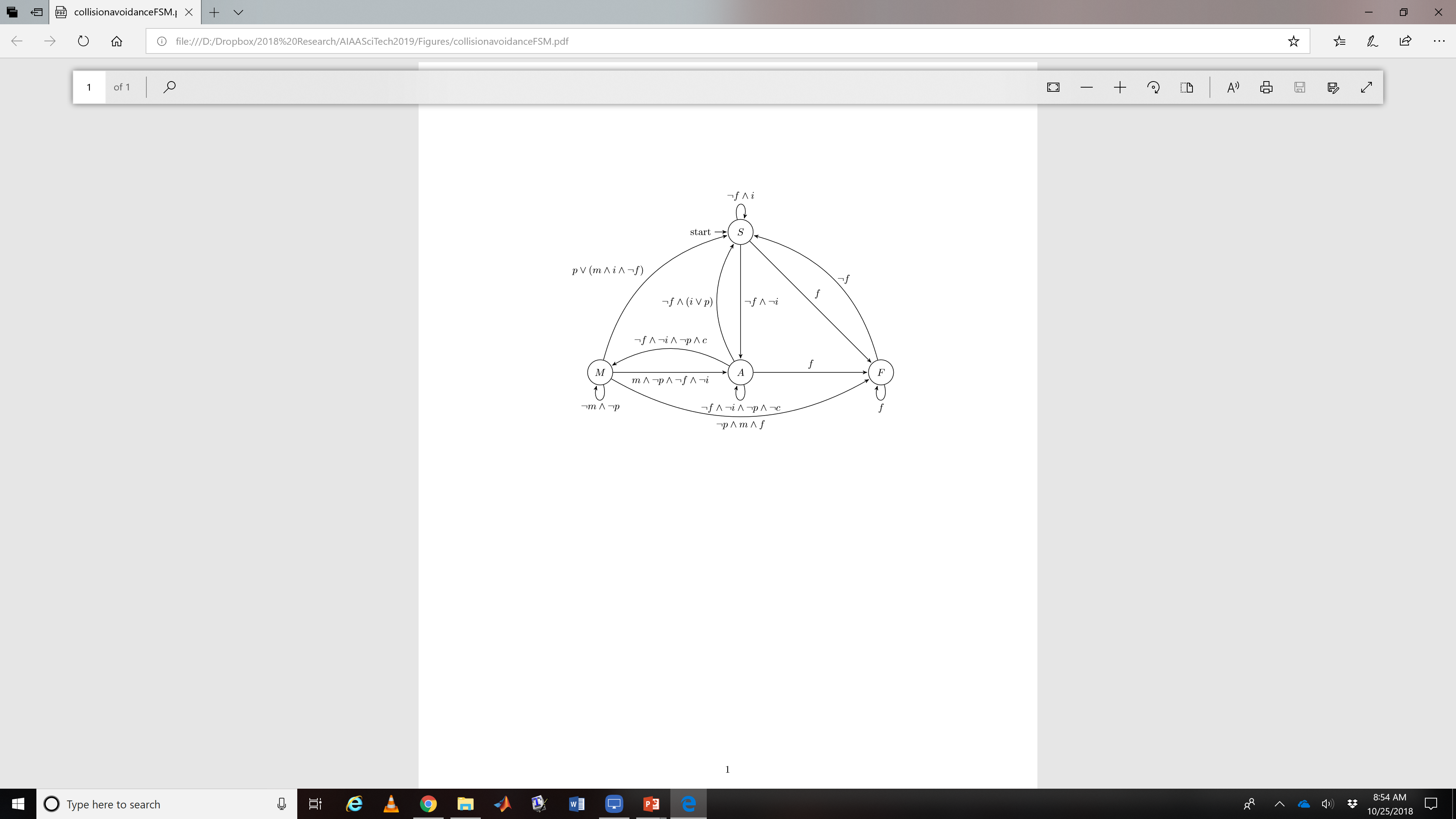 Lustre Model
Decision Logic
JKIND  (K-induction model checker )
Z3 (SMT solver)
Output
Proof
Or
Counterexample
https://github.com/AFRL-VVCAS/DecisionLogic
https://github.com/lgwagner/SpeAR
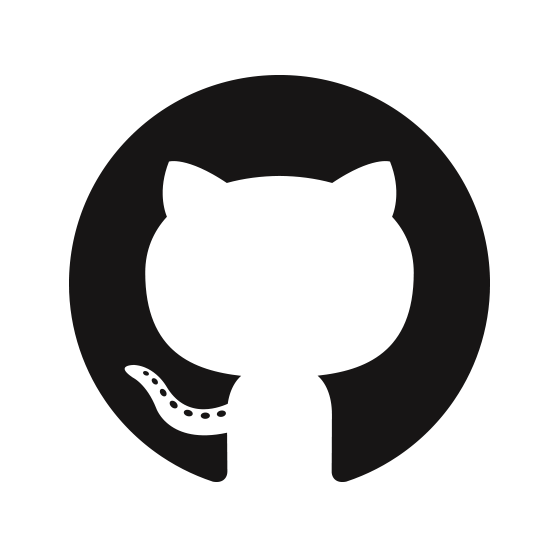 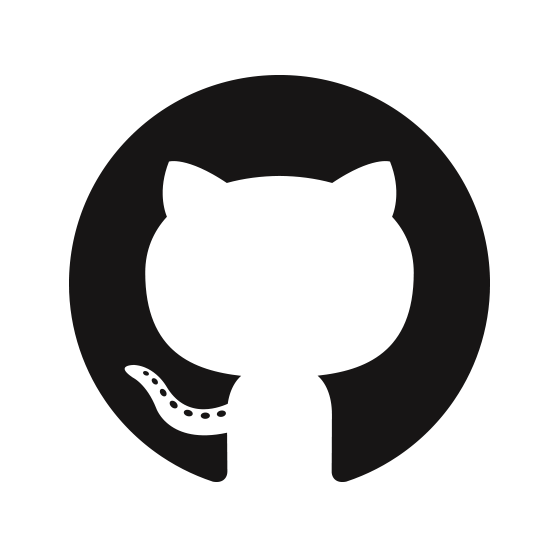 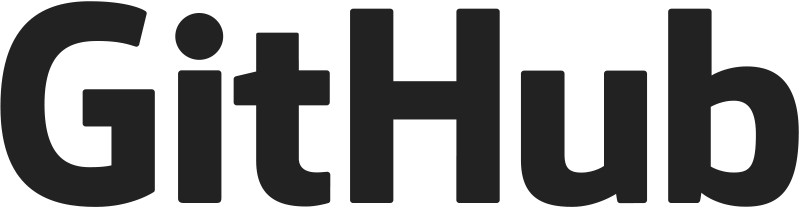 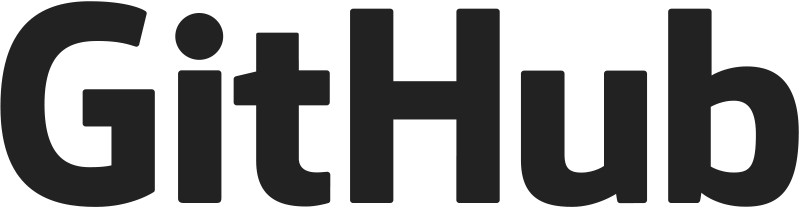 Hobbs, K. L., Perez, I., Fifarek, A. W., Feron, E. M., “Formal Specification and Verification of System States for Spacecraft Automatic Maneuvering” 2019 AIAA Information Systems-AIAA Infotech @ Aerospace, San Diego, California 7-11 January, 2019.
DISTRIBUTION A. Approved for public release; distribution is unlimited. Case Number: 88ABW-2019-4388
[Speaker Notes: Coming soon to a PhD Thesis near you

What’s the problem? 
Current run time assurance approaches are ad-hoc, created by subject matter experts and difficult to develop and reuse.
How are we addressing it? 
There exists a common run time assurance framework described by set of formal specification and hazard patterns.
How many from the resources section are working on this problem? 
Approach
Study run time assurance systems like Auto GCAS; Apply Systems Theoretic Process Analysis (STPA) to ID hazards
Identify and formally describe common functional components, as well as design specification, requirements, and hazard patterns
Evaluate applicability across domains by applying to spacecraft collision avoidance
Describe in more detail any milestones, products, how it feeds into future efforts, etc. 

What’s the measure of success? How will we know when we’re done? 
Kerianne’s Georgia Tech PhD Thesis
Conference/Journal Publications]
Key Concepts in the ASTM Standard
Intended for complex functions that are too difficult to certify completely at 	        design time
Minimize complexity of the recovery controller
Invoking the switch is the exception, not the rule
Prioritize recovery control functions,   		       complete one at a time
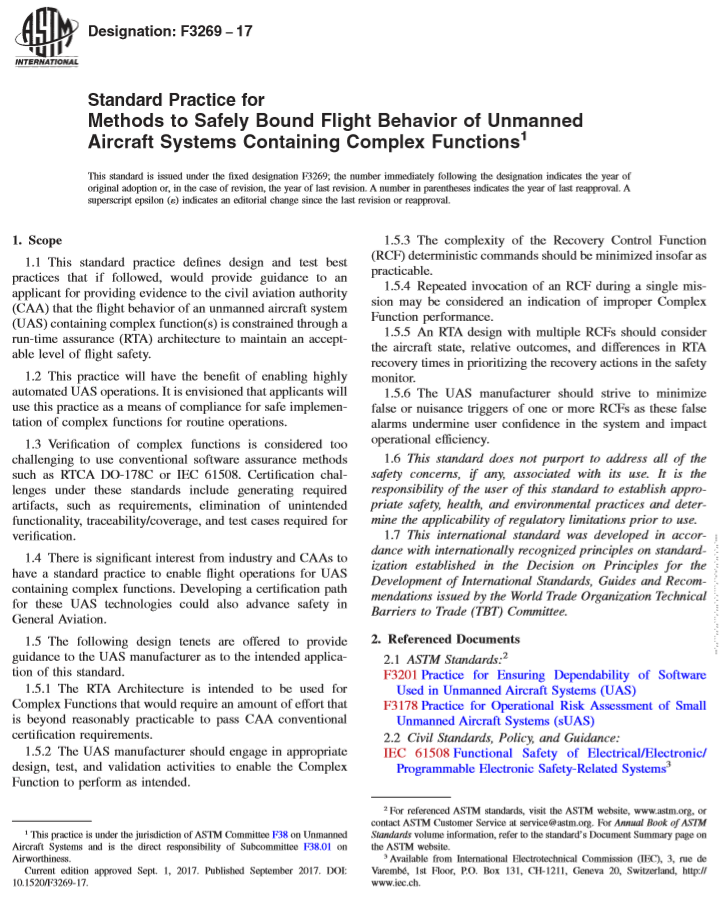 Minimize false alarms
A. C. F38. Designation: F3269 - 17 standard practice for methods to safely bound flight behavior of unmanned aircraft systems containing complex functions. ASTM Subcommittee F38.01 on Airworthiness (2017)
[Speaker Notes: The first standard to be published for this research area is the ASTM Standard. 

It is careful to clarify that it is intended for complex functions that are too difficult to certify completely at design time. This doesn’t mean that they are not verified at all, there is still likely significant analysis and simulation, but it’s complex enough that there aren’t concrete standards saying what passes or doesn’t. For instance, many standards for controls reference gain and phase margins based on frequency response. This might be okay for common controllers like proportional, integral derivative or PID controllers, but if you have a controller that adapts based on changing conditions or something that is more exotic and incorporates some form of machine learning, we don’t necessarily have community agreed upon tests for that. 

Next, they recommend that the recovery controller, or backup safety controller be as simple as possible. This means that it does one specific thing like a roll to wings level 5-g pull in Auto GCAS.

Another important aspect is that invoking a switch to the backup controlling should be the exception not the rule. In other words, you should have sufficient confidence in the primary controller that the backup controller should rarely be initiated. This was one of the concepts behind Auto GCAS – if a pilot is flying how he is trained, the system should never come on during normal operations. It only comes in off nominal situations – for example when the pilot is task saturated, fixated on a target, disoriented, or has blacked out from g-induced loss of consciousness.

Next]
Paradigm Shift
simulate / test all states offline at design time
monitor behavior boundaries online at runtime
state space explosion 
nonlinear systems
learning systems
uncertainty
cost of test
complex and contested
Simulate and test within cost and schedule constraints. 
Certify monitor, switching, and backup safety controller design.
Questions?
Modifications and additions to DO-178C when using formal methods in software development, including the artifacts produced using formal notation and verification evidence resulting from formal analysis.
DO-333 Formal Methods Supplement
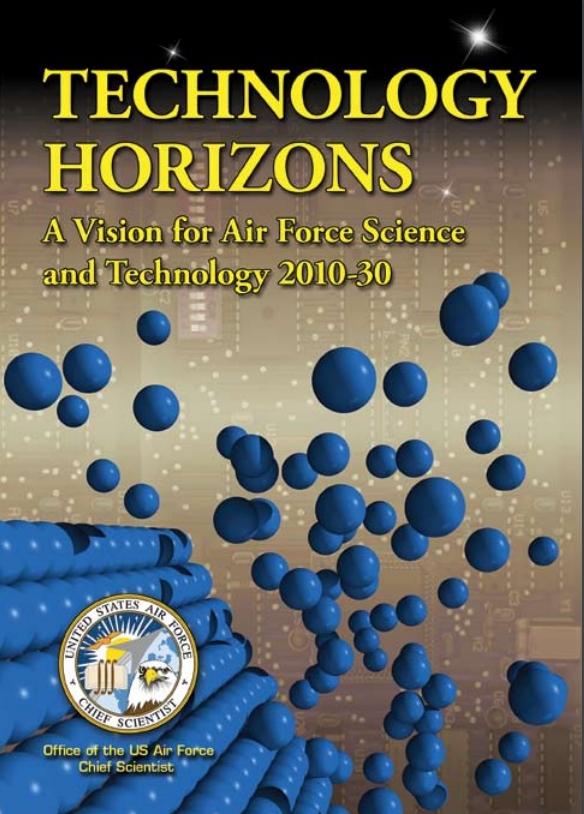 “It is possible to develop systems having high levels of autonomy, but it is the lack of suitable V&V methods that prevents all but relatively low levels of autonomy from being certiﬁed for use.”
Dahm, W. J. (2010). Technology Horizons a Vision for Air Force Science & Technology During 2010-2030. USAF HQ, Arlington, VA.
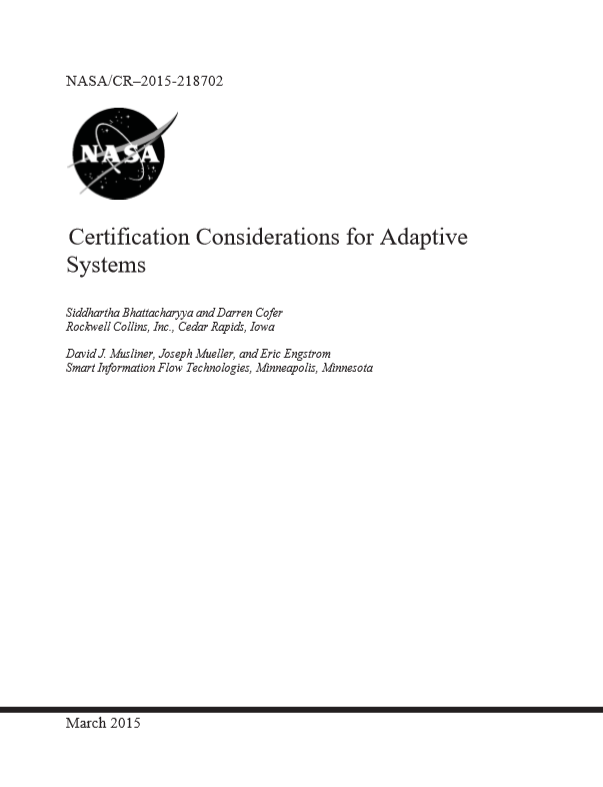 “In some cases it may be possible to bound the behavior of the adaptive function by relying on a carefully designed system architecture…One approach is called the simplex architecture.”
Bhattacharyya, S., Cofer, D., Musliner, D., Mueller, J., & Engstrom, E. (2015, June). Certification considerations for adaptive systems. In 2015 International Conference on Unmanned Aircraft Systems (ICUAS) (pp. 270-279). IEEE.
2020
2010
2011
2012
2013
2014
2015
2016
2017
2018
2019
DO-178C Software Considerations in Airborne Systems and Equipment Certification
System requirements allocated to software: “Safety-Related requirements, including safety strategies, design constraints and design methods, such as, partitioning, dissimilarity, redundancy, or safety monitoring.” 
RTCA DO-178C, “Software Considerations in Airborne Systems and Equipment Certification,” 2011.
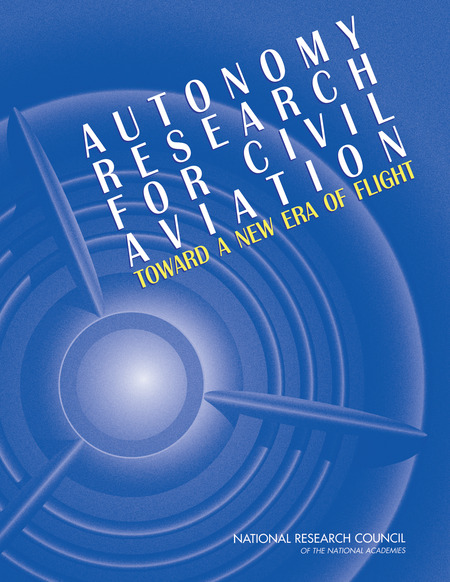 The most urgent and difficult challenge: “Develop methodologies to characterize and bound the behavior of adaptive / nondeterministic systems over their complete life cycle.“
National Research Council. 2014. Autonomy Research for Civil Aviation: Toward a New Era of Flight. Washington, DC: The National Academies Press. https://doi.org/10.17226/18815.
[Speaker Notes: How are certification and strategy documents tracking with the use of Run Time Assurance?



DO-178c *********************************
Safety Monitoring is a means of protecting against specific failure conditions by directly monitoring a function for failures that would result in a failure condition
System requirements allocated to software: Safety-Related requirements, including safety strategies, design constraints and design methods, such as, partitioning, dissimilarity, redundancy, or safety monitoring.

Control flow and data flow should be monitored when safety-related requirements dictate, for example, watchdog timers, reasonableness-checks, and cross-channel comparisons. 

Software requirements data is a definitions of the high-level requirements including the derived requirements. This data should include [among other things] failure detection and safety monitoring requirements.

Monitoring – the act of witnessing or inspecting selected instances of test, inspection, or other activity, or records of those activities to assure that the activity is under control and that the reported results are representative of the expected results. Monitoring is usually associated with activities done over an extended period of time where 100% witnessing is considered impractical or unnecessary. Monitoring permits authentication that the claimed activity was performed as planned.


**********************************
Bhattacharyya, S., Cofer, D., Musliner, D., Mueller, J., & Engstrom, E. (2015, June). Certification considerations for adaptive systems. In 2015 International Conference on Unmanned Aircraft Systems (ICUAS) (pp. 270-279). IEEE.

In some cases it may be possible to bound the behavior of the adaptive function by relying on a carefully designed system architecture.

One approach is called the simplex architecture [14]. It relies on three smaller, high-assurance functions: a system status monitor, a simpler backup for the adaptive function, and a switching function. During normal operation, outputs from the adaptive function are used by the rest of the system. If the monitor detects that the adaptive function is not behaving correctly (e.g., it has not converged, or computed new output before its deadline) or the system as a whole is approaching a state in which correct behavior of the adaptive function has not been veriﬁed, then the system will switch to using outputs from the simpler backup function. There are a number of technical challenges in this approach related to deﬁning the switching boundary and blending smoothly from the adaptive function to the backup. For example, unwanted and potentially unsafe transient effects could be introduced if the transitionmechanismwerenotdesignedproperly. However,theinherentadvantage in this approach is that, due to the architecture design, the safety of the vehicle never depends soley upon the adaptive function. The adaptive function is used during “normal” operating conditions and switched off during “abnormal” conditions when it might not be dependable. 


****************************
 with the first four being the most urgent and the most difficult:
•	Behavior of Adaptive/Nondeterministic Systems. Develop methodologies to characterize and bound the behavior of adaptive/nondeterministic systems over their complete life cycle. 
 Establishing mechanisms to limit possible actions by IA systems will be necessary to effectively control the consequences of poor performance. 
National Research Council. 2014. Autonomy Research for Civil Aviation: Toward a New Era of Flight. Washington, DC: The National Academies Press. https://doi.org/10.17226/18815.]
Conclusions
Criteria to certify “Autonomous” controllers lags behind state of the art capabilities 
Need verification at run time
Growing interest/support in standards and strategies to develop/employ run time assurance
Still many open research questions
Moving towards repeatable, common frameworks verified through offline analysis
Open run time assurance (RTA) research areas.
Integration
Reachability Analysis
Requirements and Architecture Specification and Analysis
DISTRIBUTION A. Approved for public release; distribution is unlimited. Case Number: 88ABW-2019-4388
[Speaker Notes: What’s the overall challenge? 
Determining if a system can reach an unsafe state.
What if it is implemented with a Neural Network?
How are we addressing it? 
Hybrid Systems and Reachability Analysis
Why are we uniquely qualified to work on this? 
Developing certification criteria is the role of the government
Challenging program at the intersection of computer science, systems engineering, and aerospace. 
In house aerospace expertise with introductory training in hybrid systems is working with experts from industry and academia]
Formal boundary definitions informed by hazard analysis
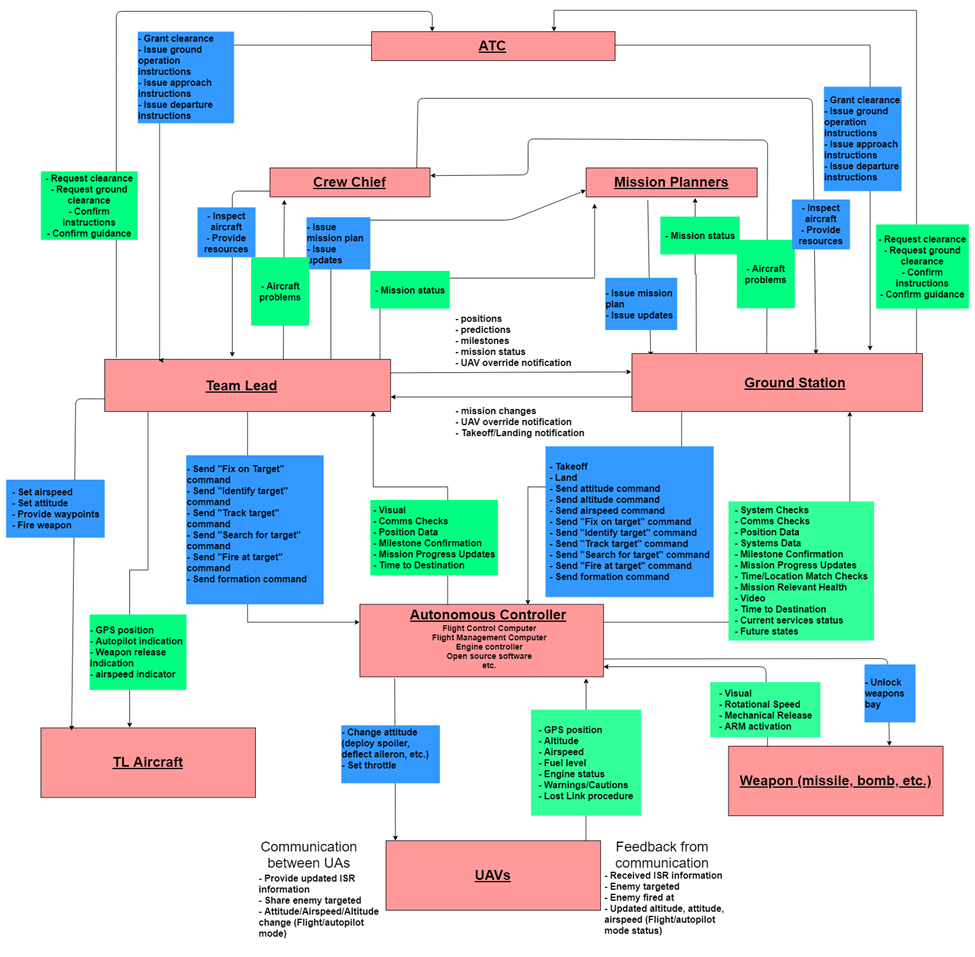 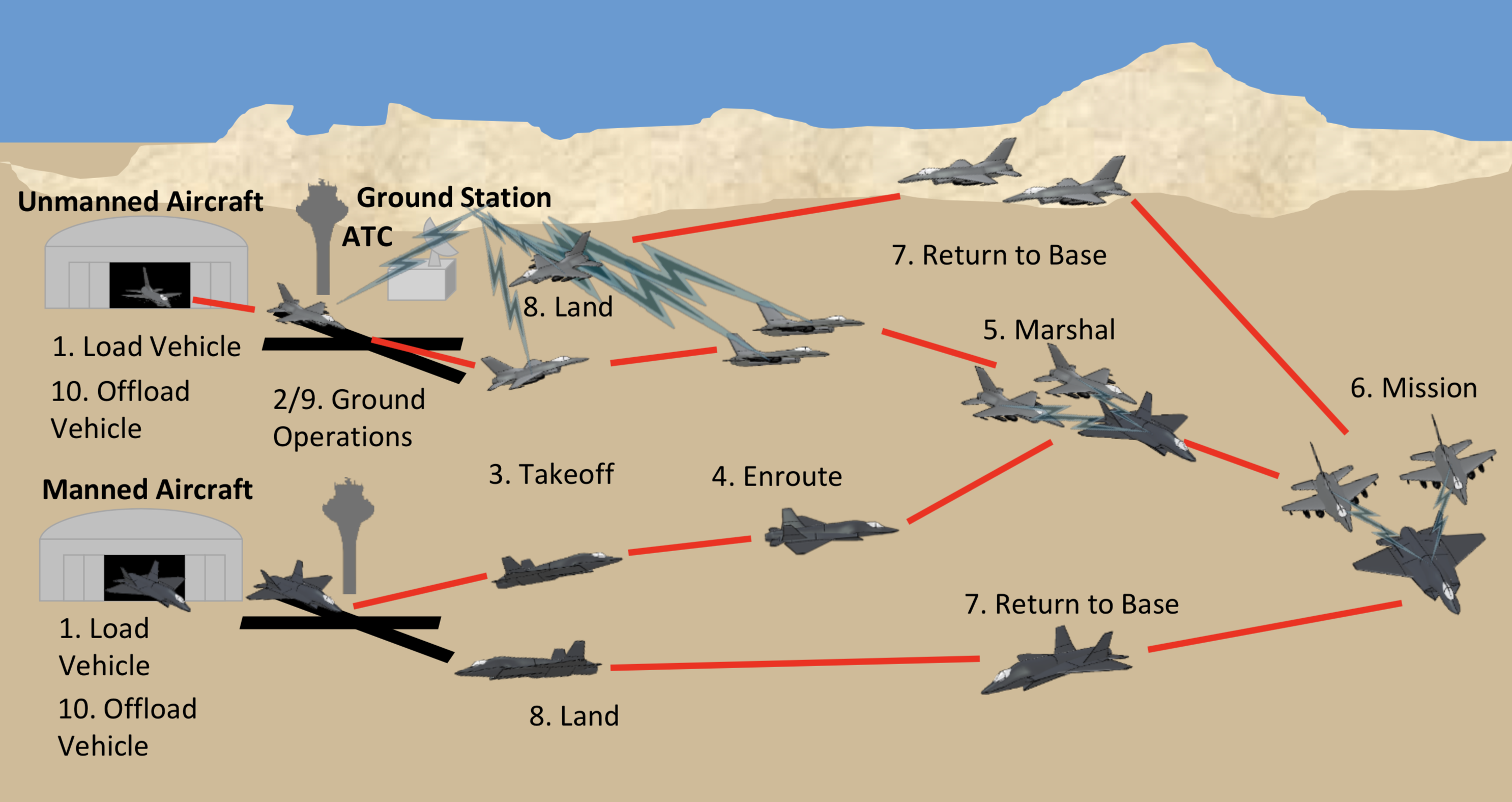 [1] Hobbs, K. L., Cargal, C., Feron, E., & Burns, R. S. (2018). Early Safety Analysis of Manned-Unmanned Team System. In 2018 AIAA Information Systems-AIAA Infotech@ Aerospace 
[2] Robertson, J. “Systems Theoretic Process Analysis Applied to Manned-Unmanned Teaming,” Master’s Thesis, Massachusetts Institute of Technology, 2019.
Hazard Analysis Tools
HAZARD ANALYSIS
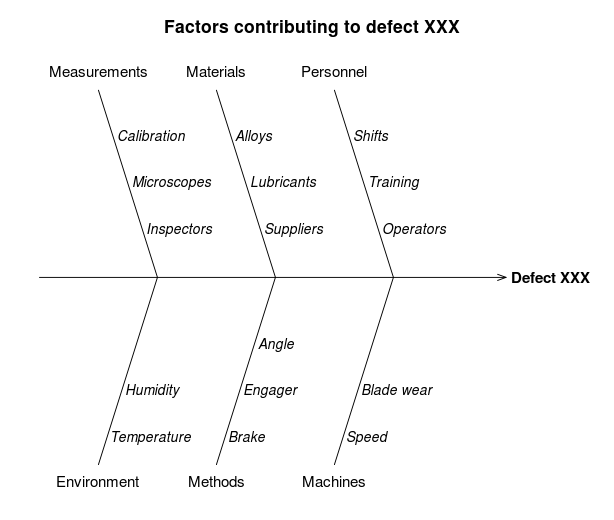 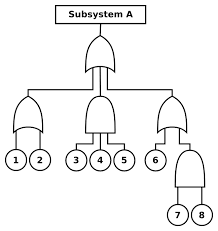 (MIT)
Systems-Theoretic Accident Model and Processes (STAMP)








Systems-Theoretic Process Analysis (STPA)
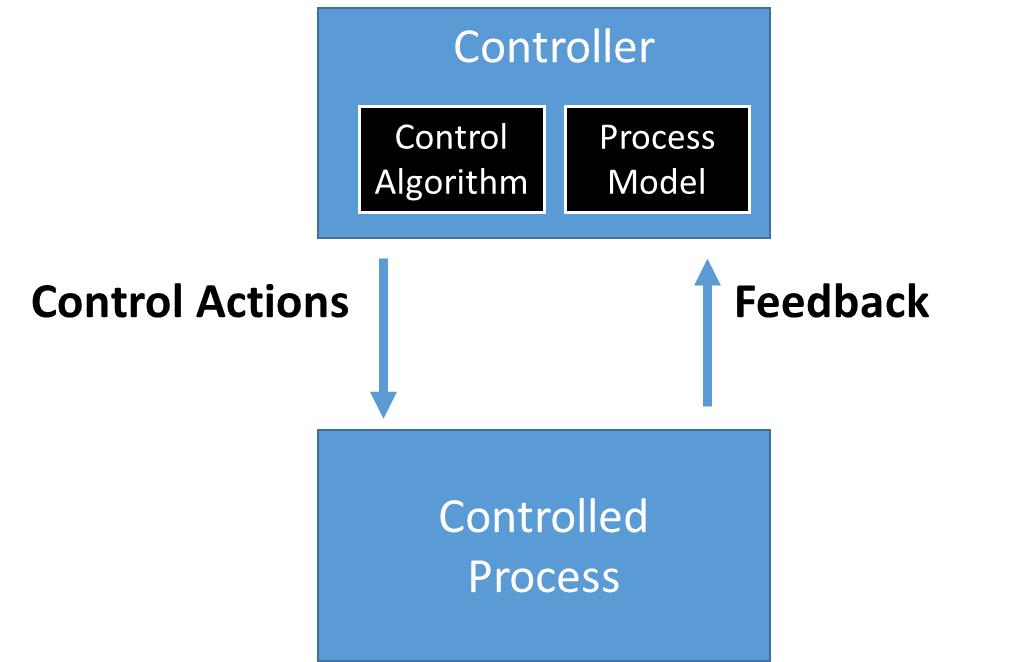 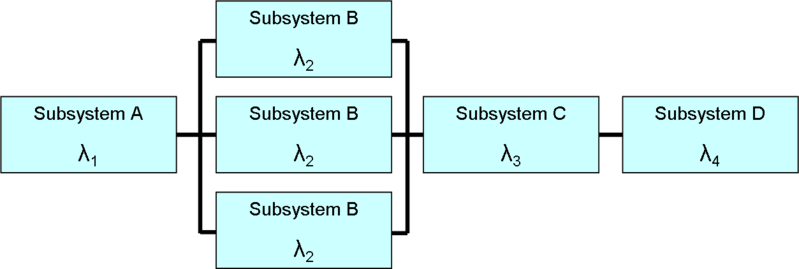 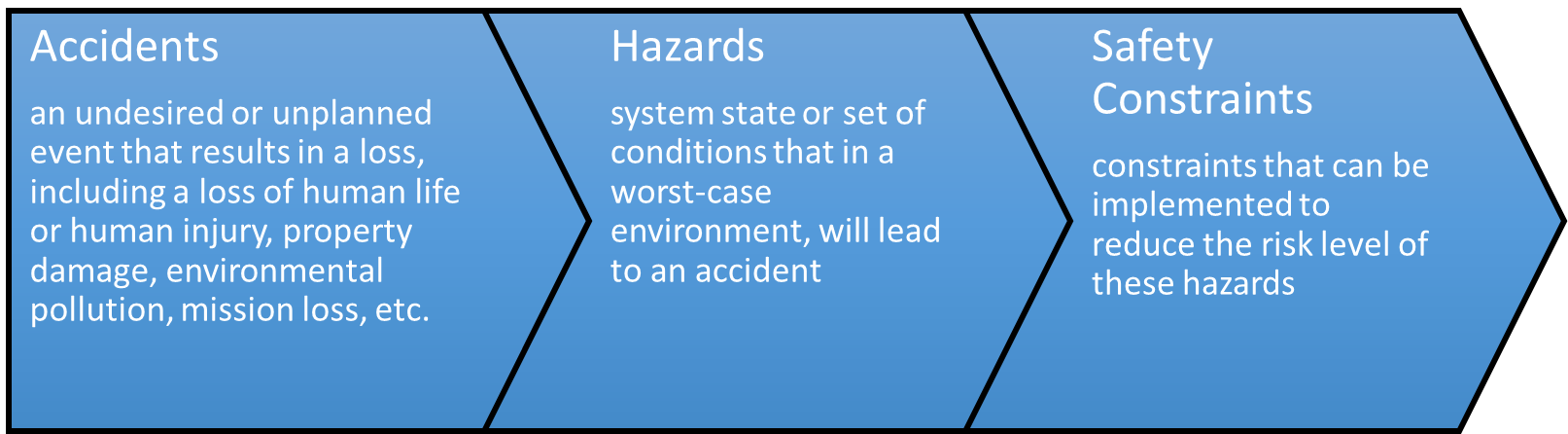 Need model-based method that includes software, humans, and feedback loops
Requirements and Architecture Specification and Analysis Tools
HAZARD ANALYSIS
REQUIREMENTS ANALYSIS
Specification and Analysis of Requirements (SpeAR)
(Collins Aerospace and AFRL)
Design specifications, requirements, assumptions, units, etc. in structured language
Abstract Modeling Framework
Systems-Theoretic Accident Model and Processes (STAMP)






Analysis that includes software and humans in the system, feedback loops
Systems-Theoretic Process Analysis (STPA)
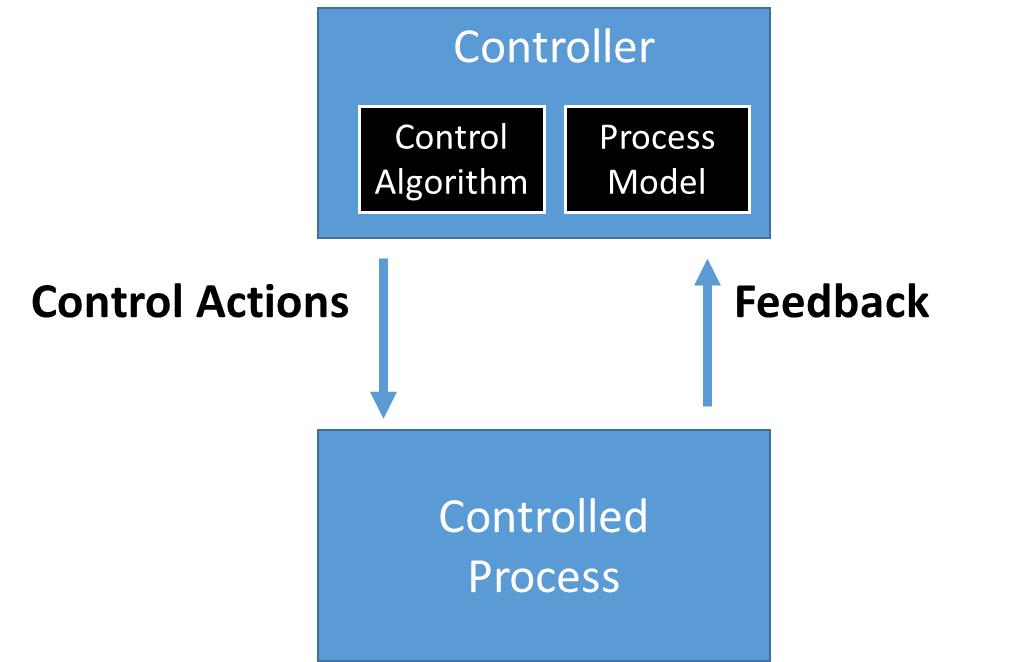 Finite State Machine (FSM) and Linear Temporal Logic (LTL) Requirements
Lustre Model
JKIND  (K-induction model checker )
How it explores the state space
Feasibility at a specific state machine location
Z3 (SMT solver)
Output
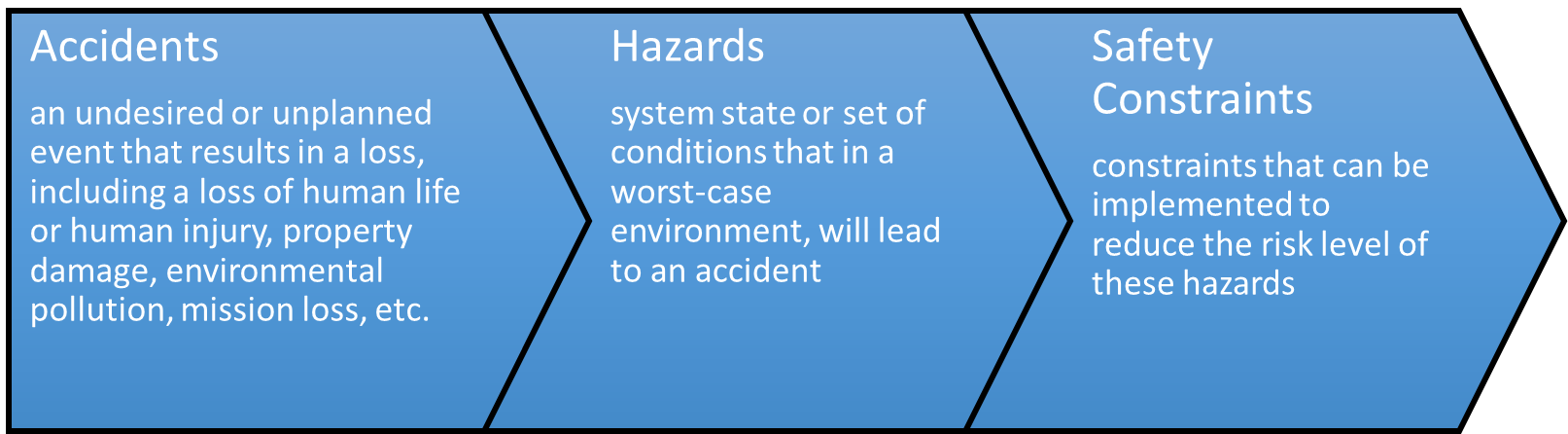 Proof of requirement satisfaction, traceability, realizability of design specification
Violation of requirement + counterexample
Or
https://github.com/lgwagner/SpeAR
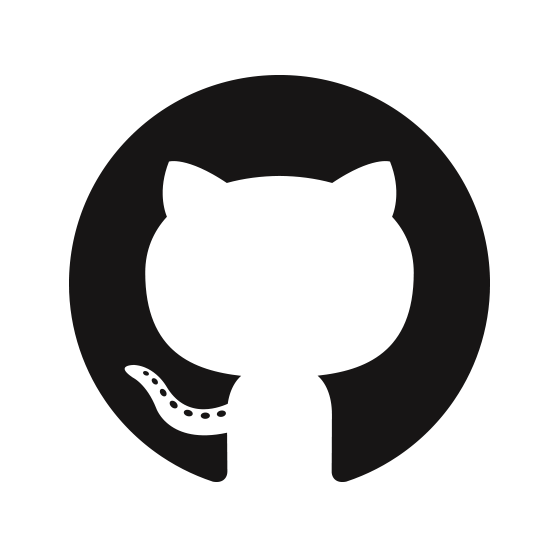 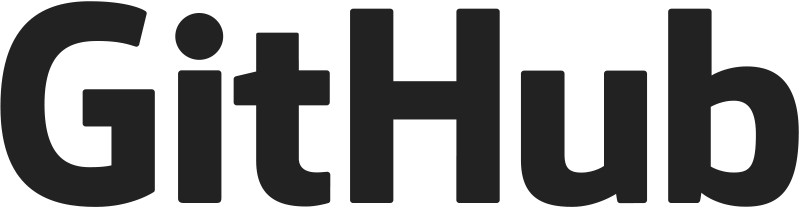 Run Time Assurance Founded on
REQUIREMENTS ANALYSIS
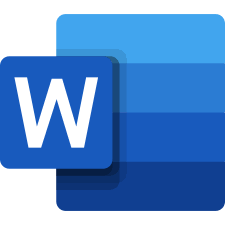 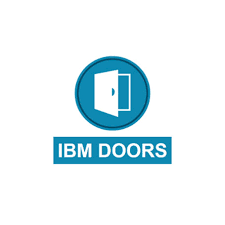 Specification and Analysis of Requirements (SpeAR)
(Collins Aerospace and AFRL)
Design specifications, requirements, assumptions, units, etc. in structured language
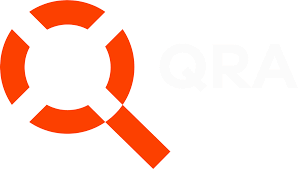 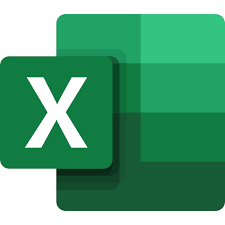 Finite State Machine (FSM) and Linear Temporal Logic (LTL) Requirements
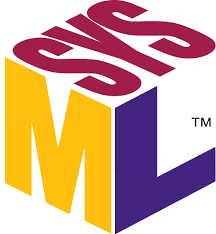 Lustre Model
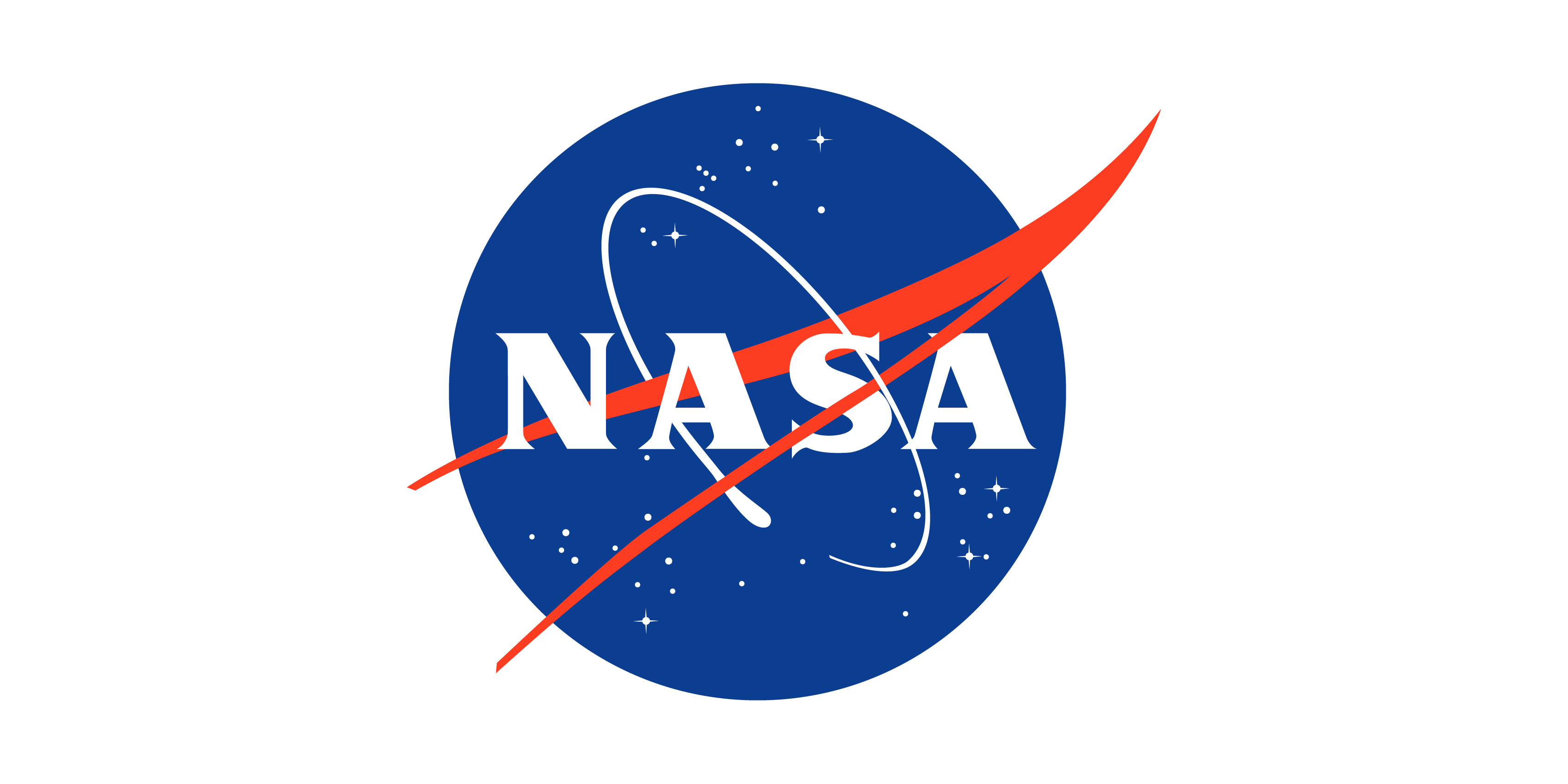 JKIND  (K-induction model checker )
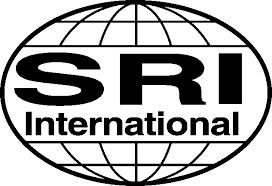 How it explores the state space
Feasibility at a specific state machine location
Z3 (SMT solver)
Output
Proof of requirement satisfaction, traceability, realizability of design specification
Violation of requirement + counterexample
Need Formal Specification + Analysis
Or
https://github.com/lgwagner/SpeAR
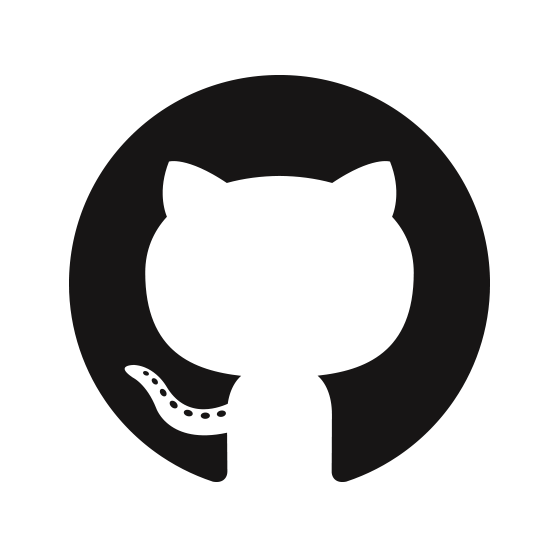 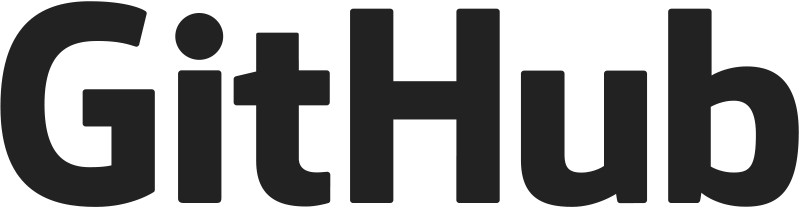 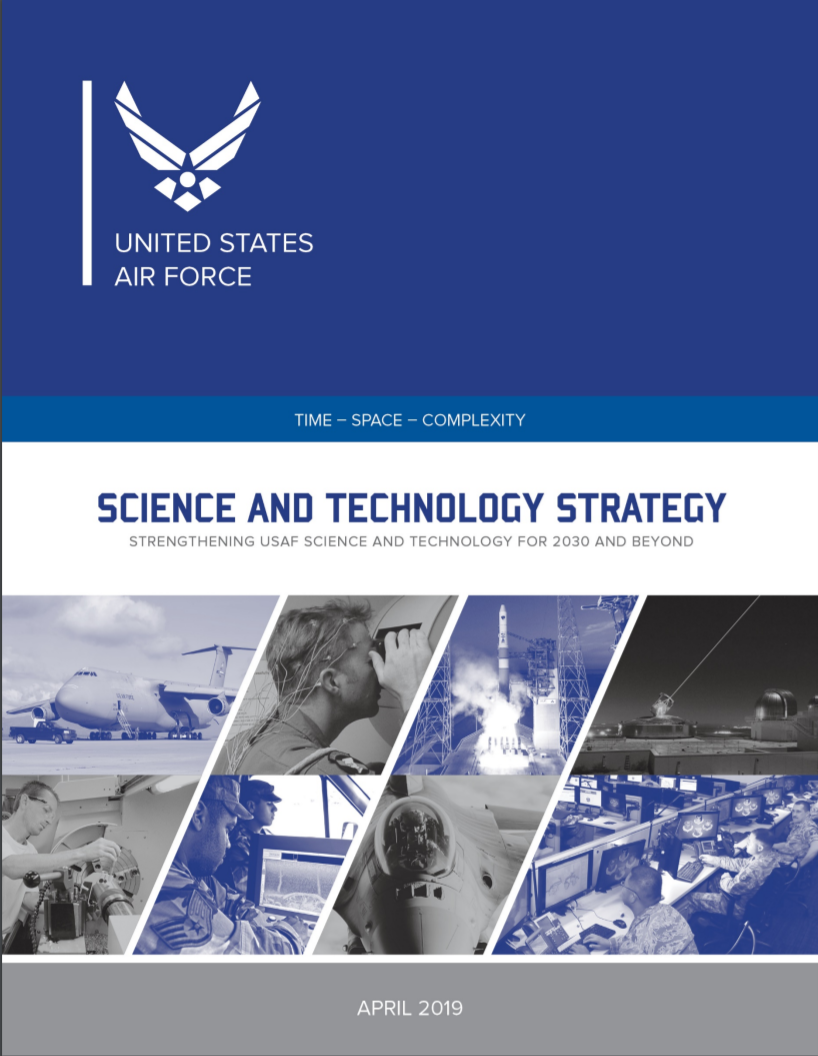 “Across its core missions, the Air Force faces an increasingly dynamic, contested, and complex environment.”
“Protection and resilience must be built into power projection assets.”
[Speaker Notes: Hot off the presses from April this year is the USAF Science and Technology Strategy 2030. It translates to what could be a bunch of big changes in how we do business and prioritize research, so it’s worth a read. While there is a lot of good information in here, there are two quotes that I wanted to pull out that are relevant to this meeting. 

The environments that the Air Force is operating in are increasingly dynamic, contested, and complex. In the civilian community, I expect the FAA is no stranger to dynamic and complex challenges. In addition to the getting over 40,000 flights daily to their destinations, which is a very complex task, new entrants like urban air mobility and drone package delivery are on the horizon.  The contested part has increased security and changed aircraft design features over the last couple decades, and UAM and drones may introduce new challenges to protecting assets in the sky.

To Deal with the dynamic, complex environment, many of us are turning our eyes to autonomy

Protection and resilience must be built into our systems. Something that has become evident as system complexity increases, is that it becomes difficult to bolt on security, fault tolerance, and other resilience features after the fact. As we are here in Atlantic City, let’s use the analogy that it’s like building a house and then trying to make it hurricane resistant. 

How do we build resilience into autonomy?]